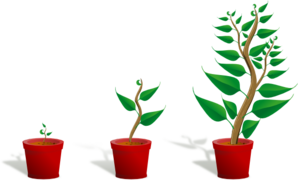 Small Business Training
12 - Pitching your proposal
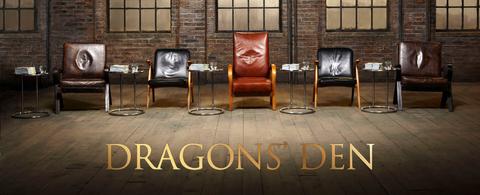 [Speaker Notes: Welcome
This week is shorter video more time for exercise
Last few weeks - business (loan) proposal
This week - YOU get to “pitch” your proposals to the group
Dragon’s Den]
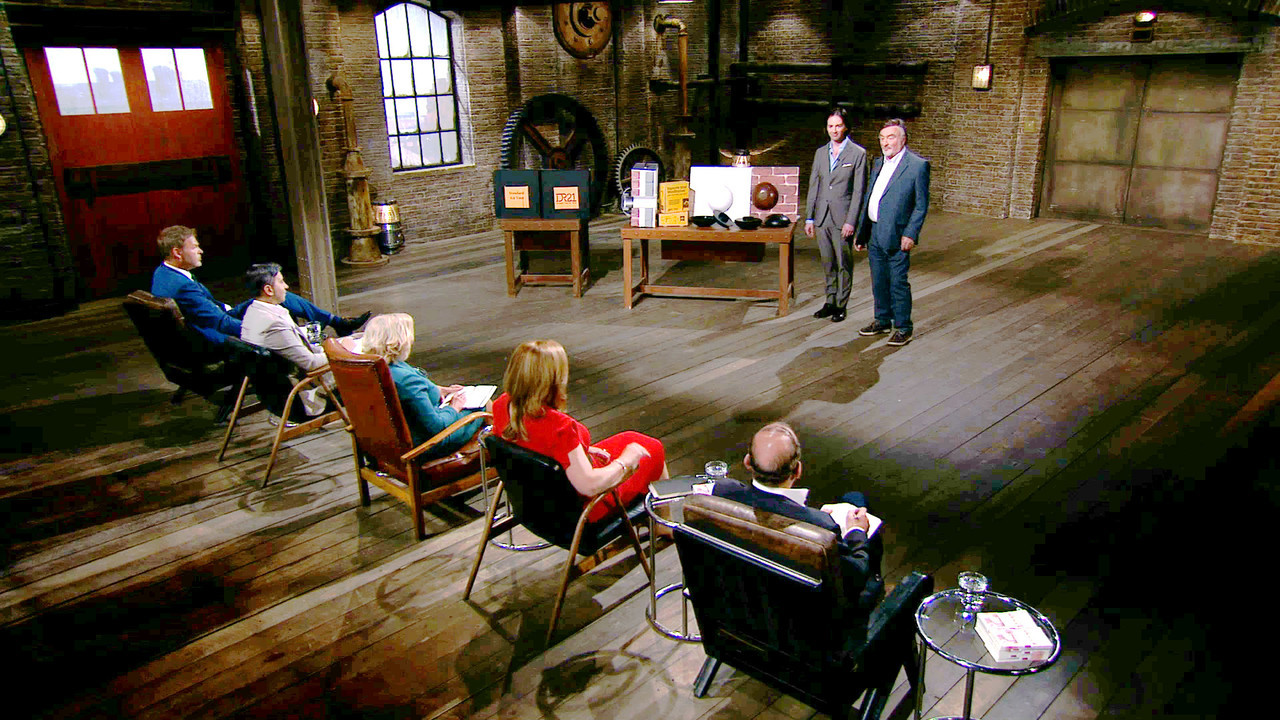 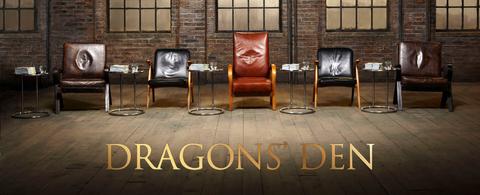 Five golden rules of pitching
Respect your audience
Be yourself
Be honest and open
Keep it simple
Know your numbers
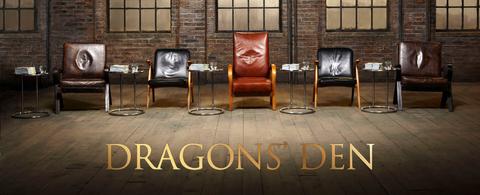 Today’s exercise
Take turns in pitching your business (loan) proposal to the rest of the group (5 minutes each).
The group should ask questions and highlight any problems with your plan (e.g.“have you thought about …?”)
After each presentation the group should give helpful feedback.